Правила дорожного движения
 для малышей 
и их родителей
А также итоги акции «Стань заметней на дороге!»
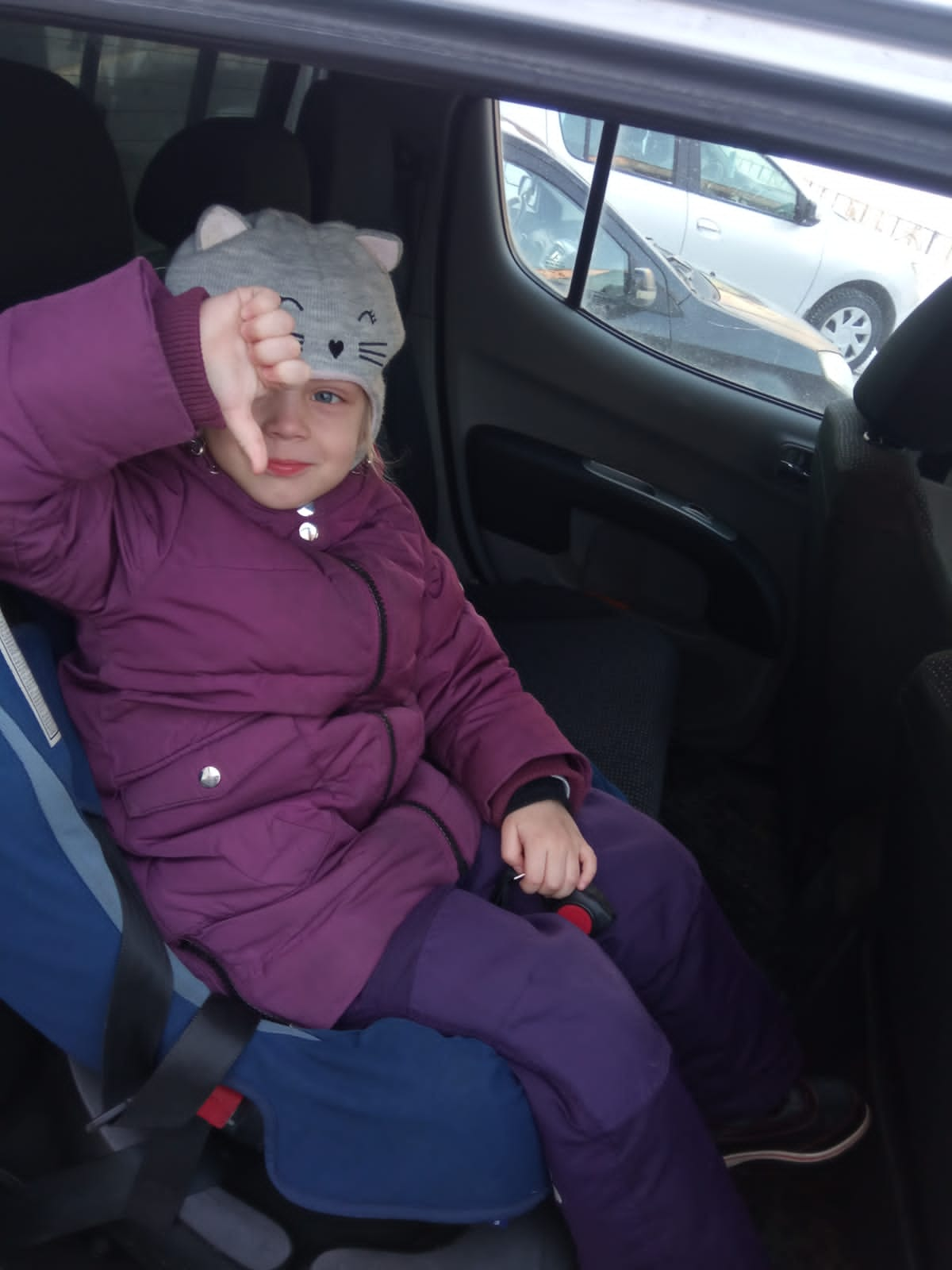 Запрещено перевозить ребенка
в детском удерживающем
 устройстве не пристёгнутым.
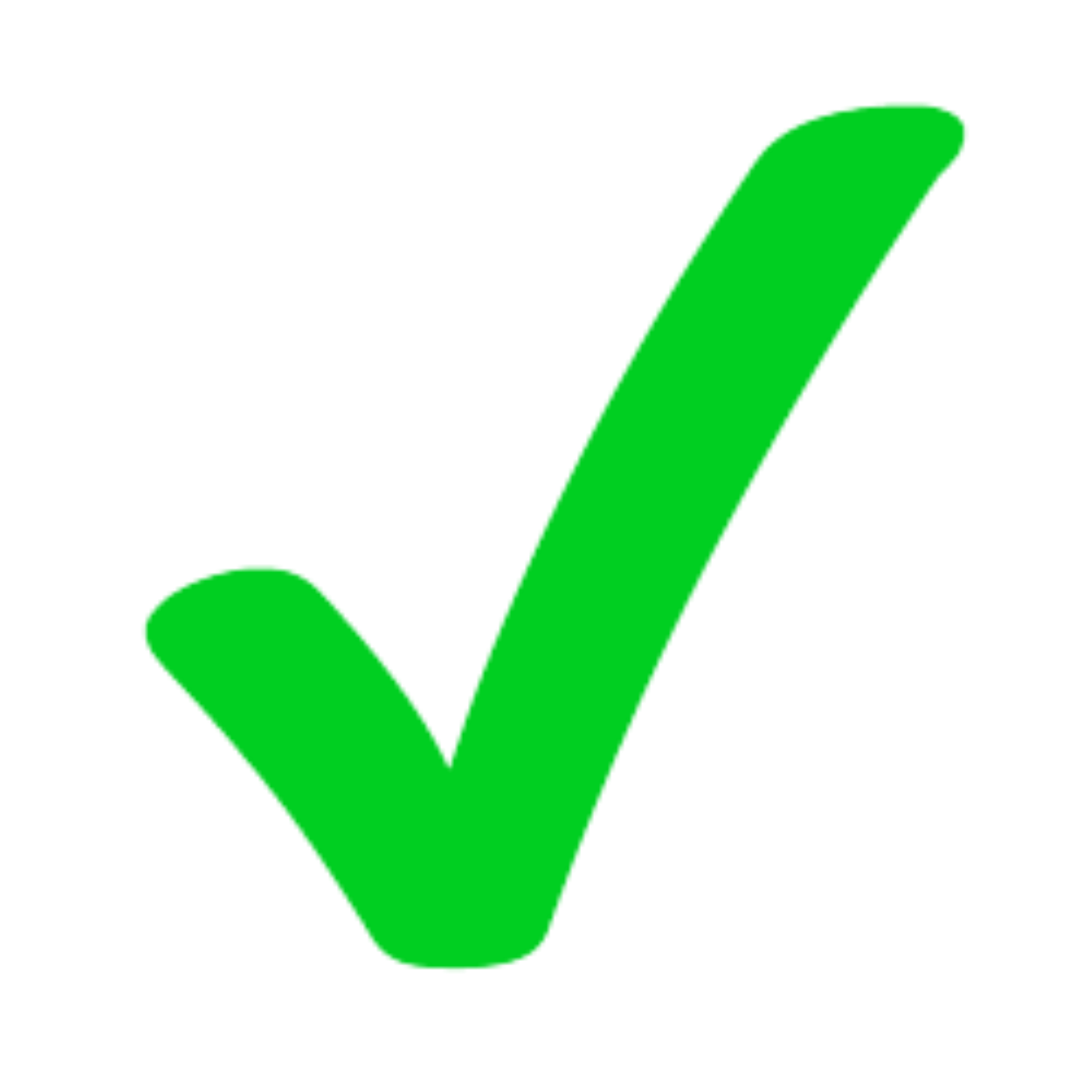 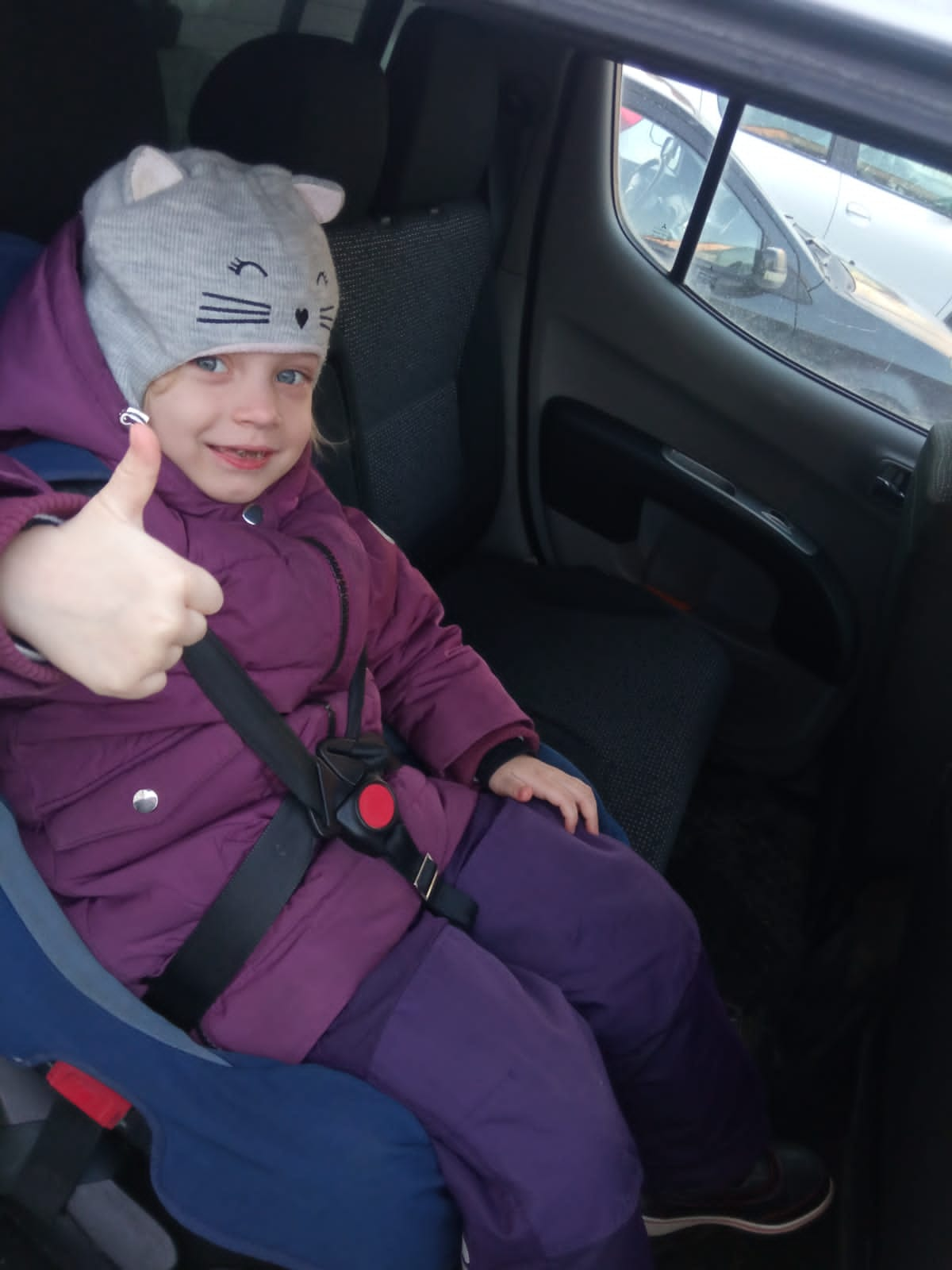 Перевозка детей младше 7 лет
 в легковом автомобиле 
осуществляется с 
использованием детских 
удерживающих устройств, 
соответствующих весу и росту 
ребенка.
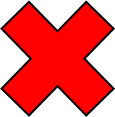 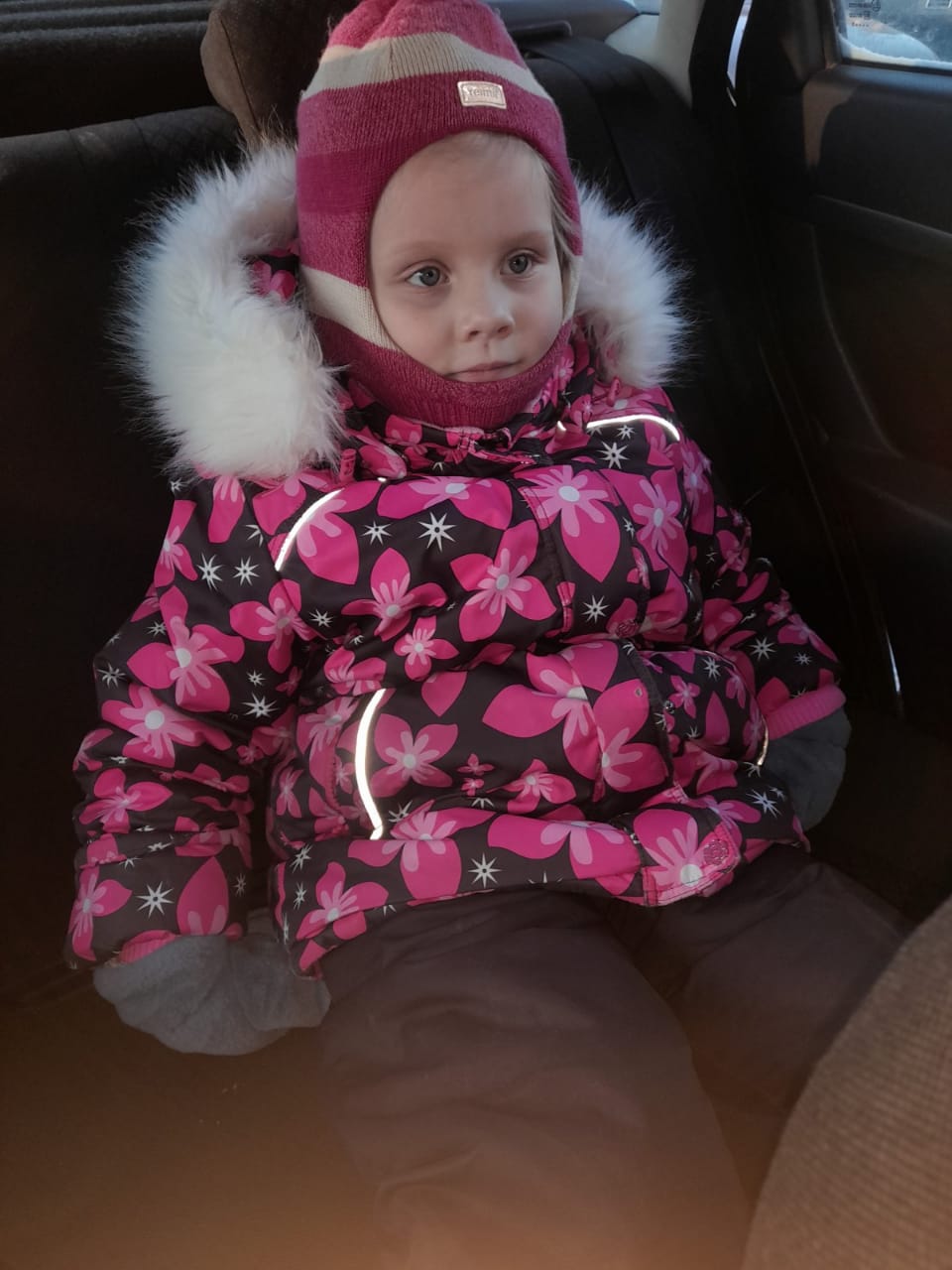 Запрещено перевозить детей 
в автомобиле  без использования 
детского удерживающего 
устройства.
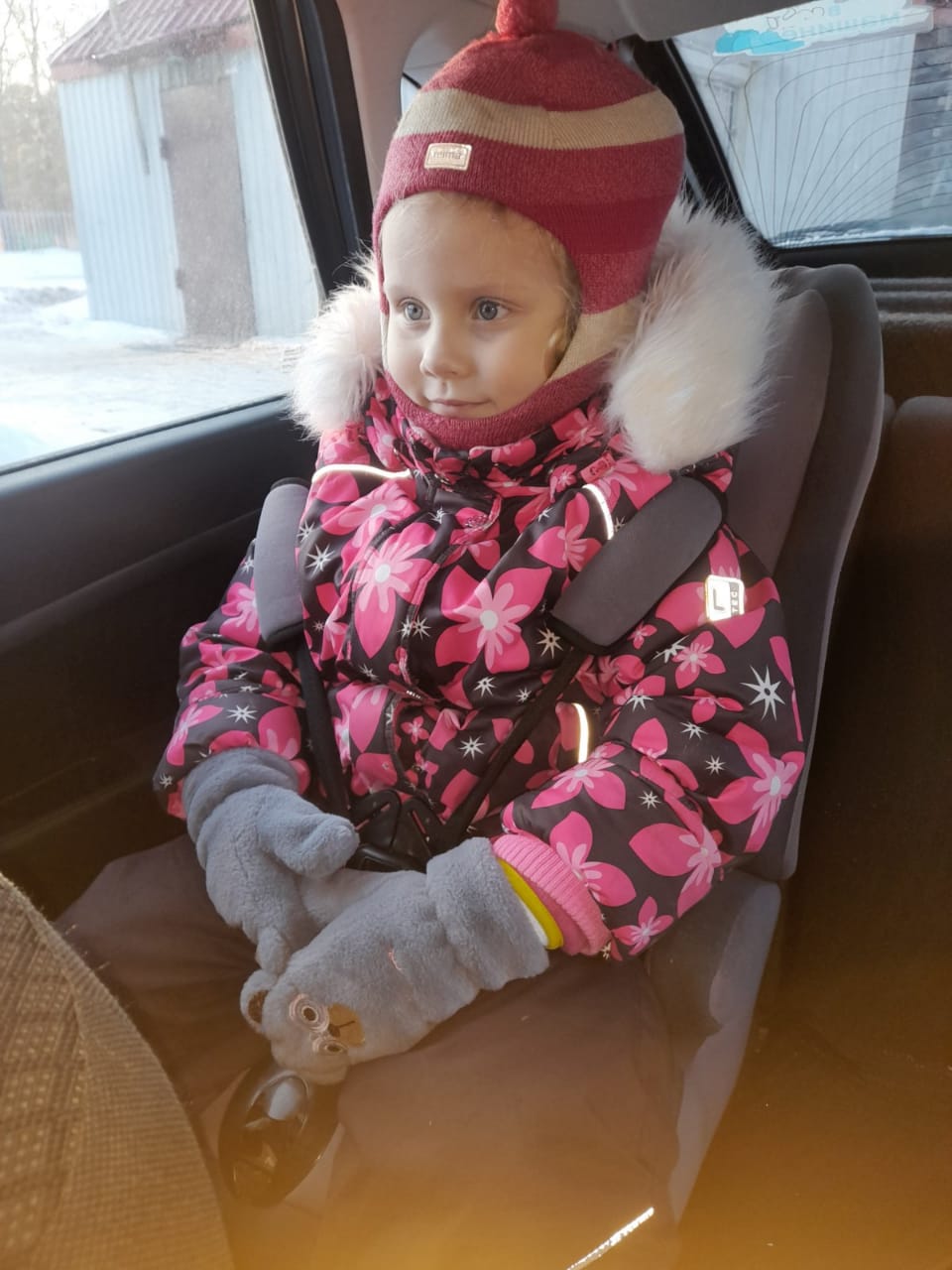 Перевозка детей младше 7 лет
 в легковом автомобиле 
осуществляется с 
использованием детских 
удерживающих устройств, 
соответствующих весу и росту 
ребенка.
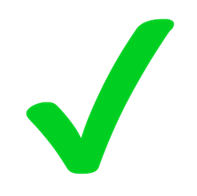 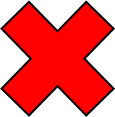 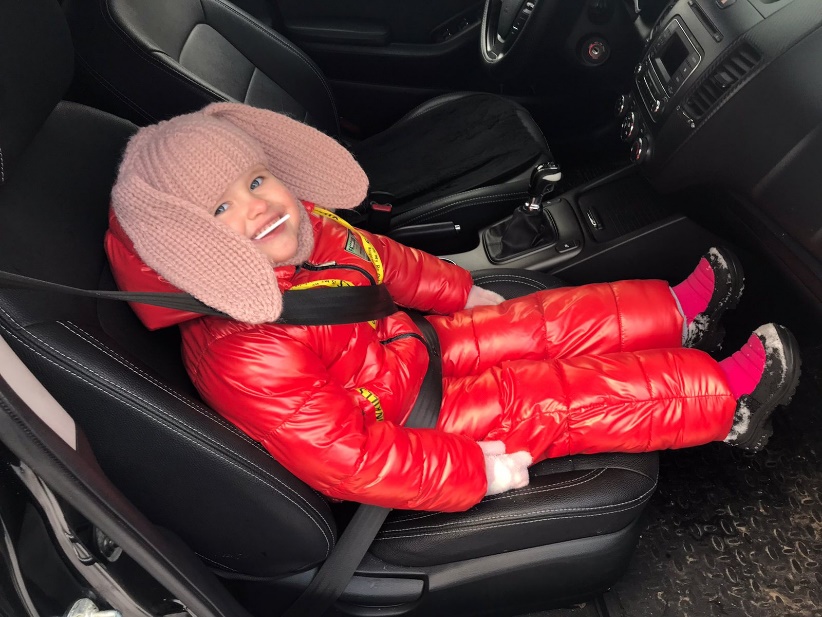 Запрещено перевозить 
детей до 7 лет в автомобиле 
 на переднем сидении без
 с использования
детского удерживающего 
устройства.
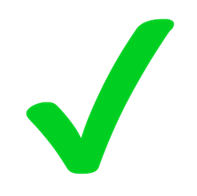 Перевозка детей младше 7 лет
 в легковом автомобиле 
осуществляется с
 использованием
 детских удерживающих
 устройств, соответствующих
 весу и росту ребенка.
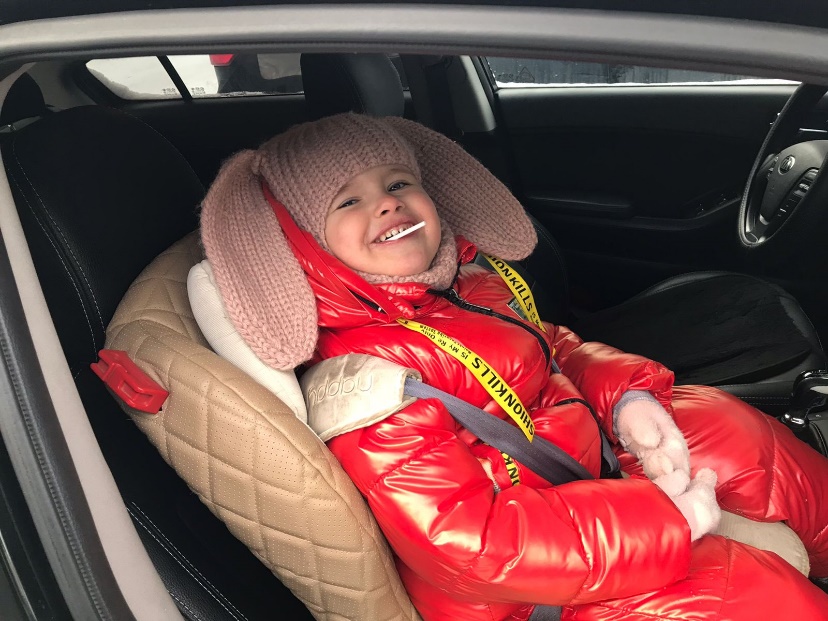 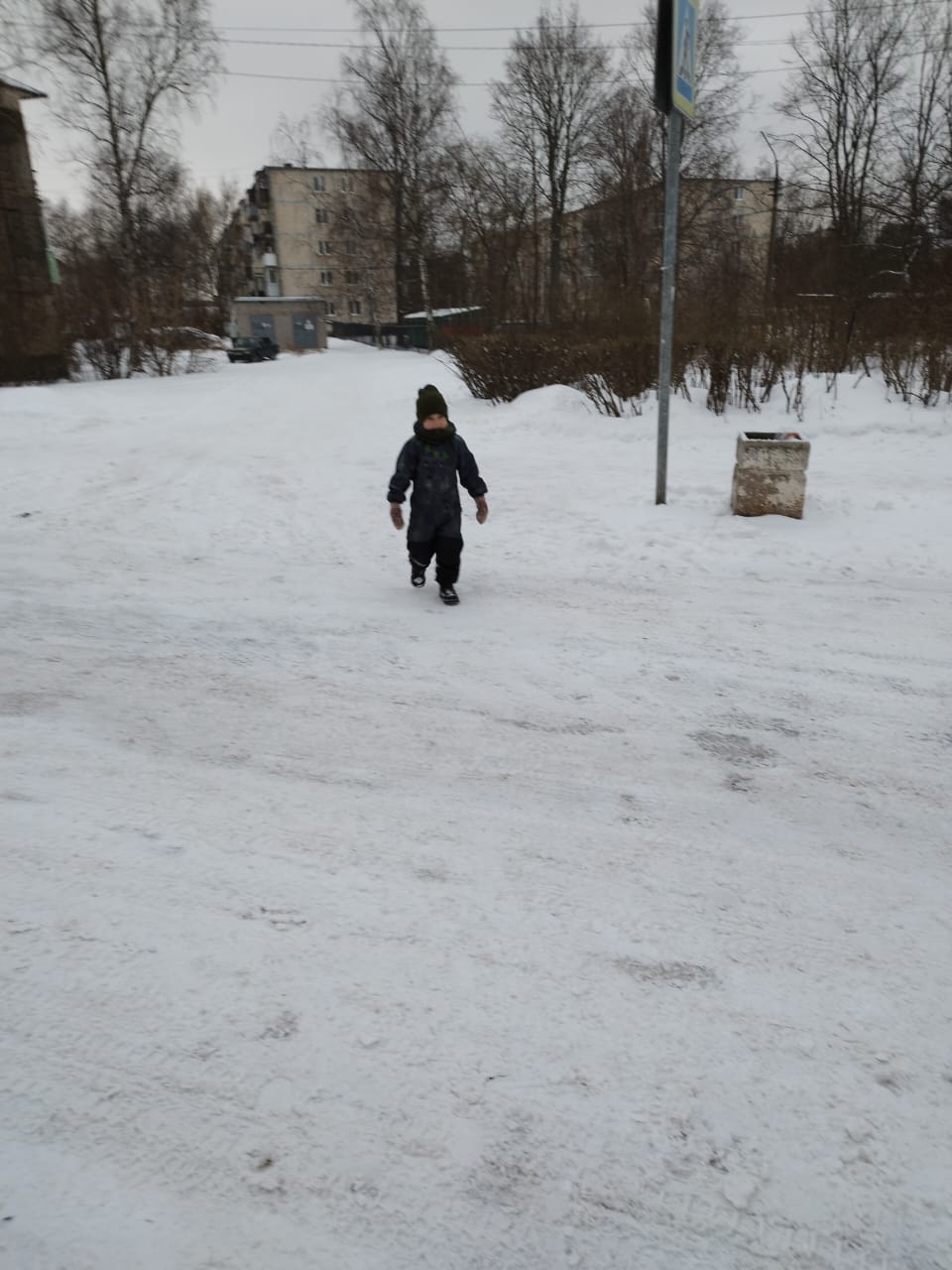 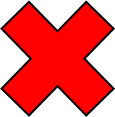 Ребенку нельзя переходить
 дорогу одному даже 
по пешеходному переходу.
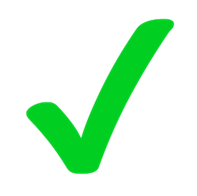 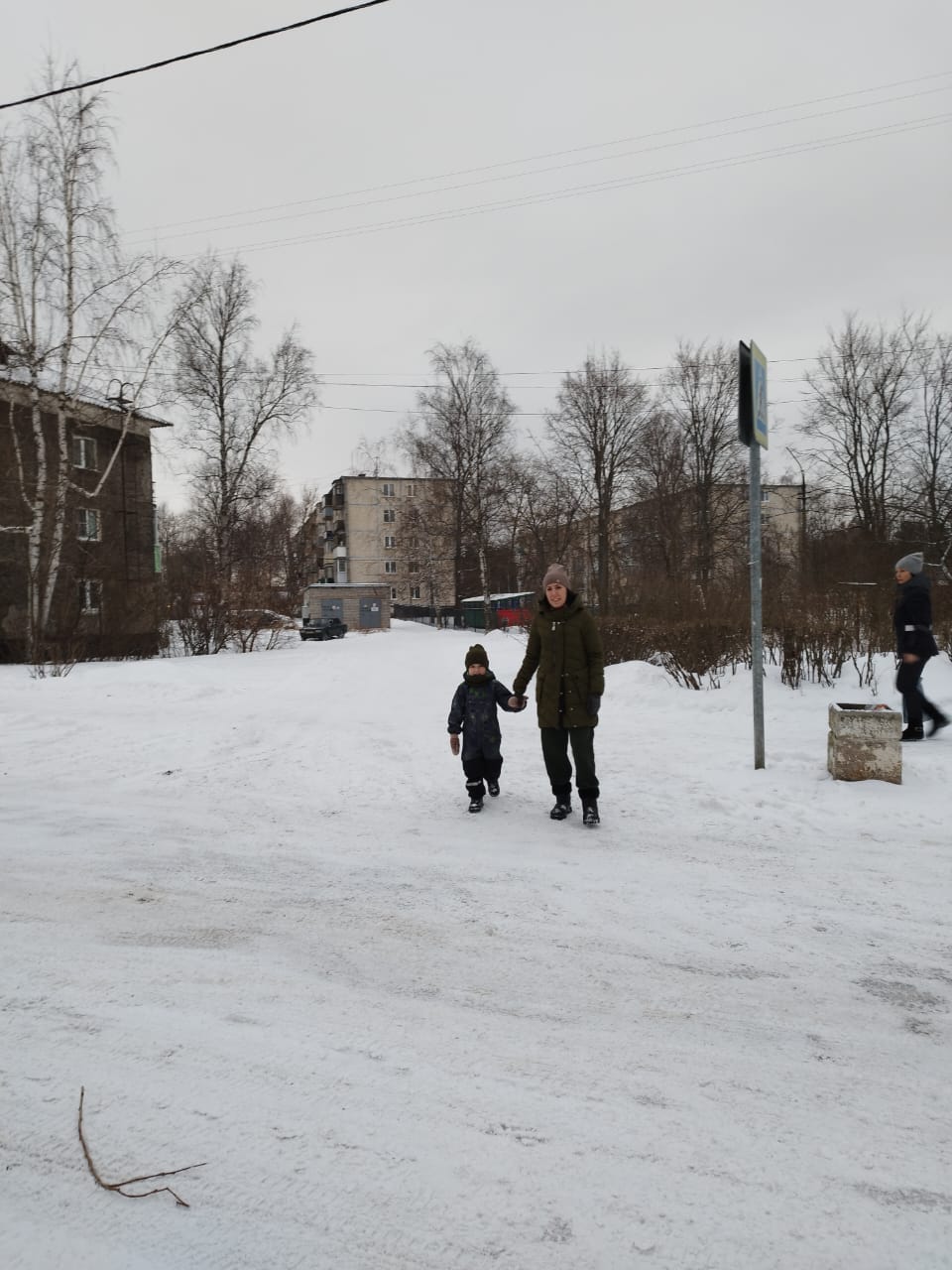 Переходить  дорогу ребенку 
можно только держась за руку
 взрослого!
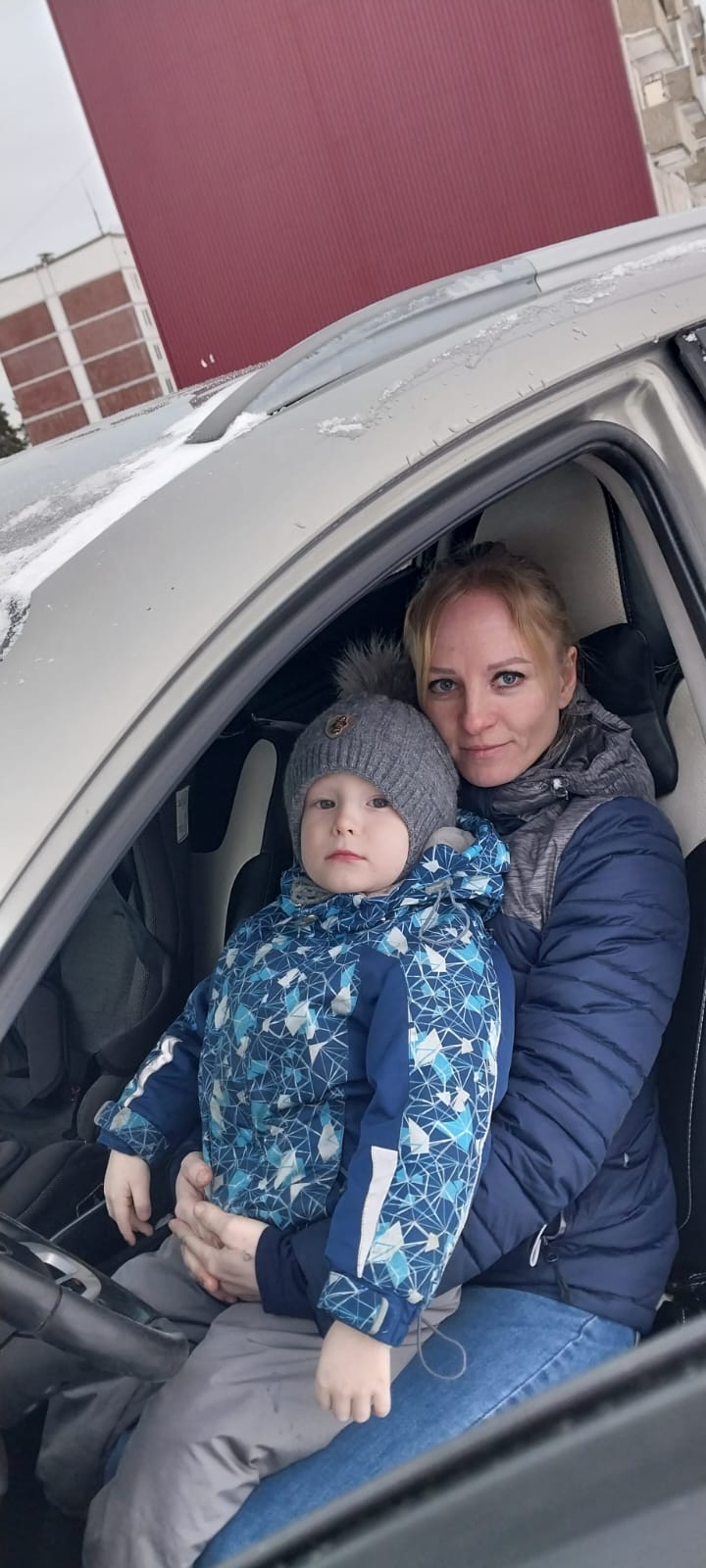 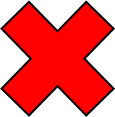 Запрещено перевозить
 ребенка на руках у 
взрослого, даже если
 взрослый пристегнут
 ремнями безопасности.
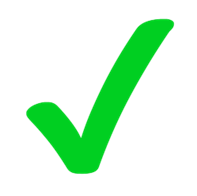 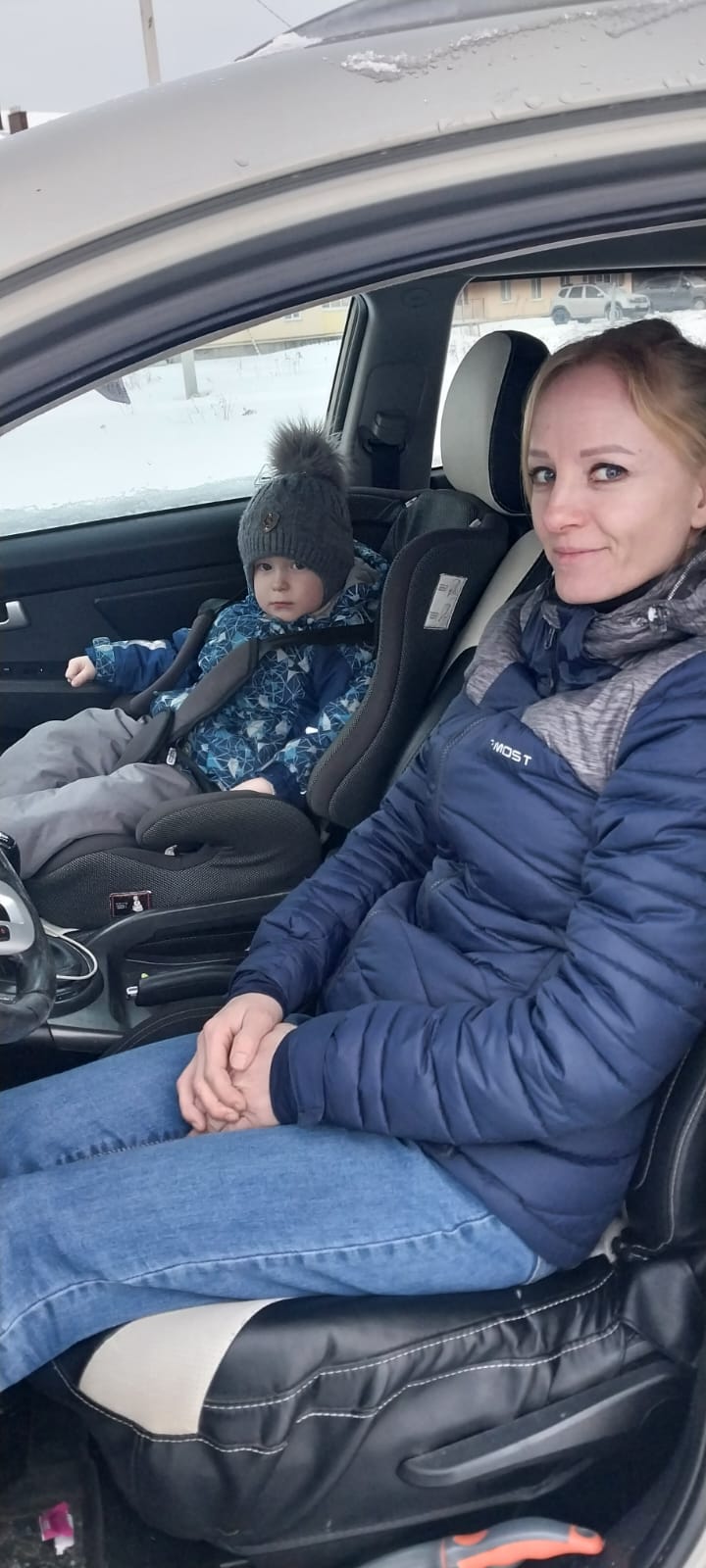 Ребенок младше 7 лет
 может  находится в легковом
 автомобиле на переднем
 сидении с использованием
 детских удерживающих
 устройств, соответствующих
                 весу и росту ребенка.
Даже в светлое время суток у детей на верхней одежде
 должны быть светоотражающие элементы!
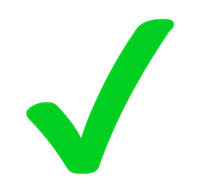 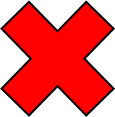 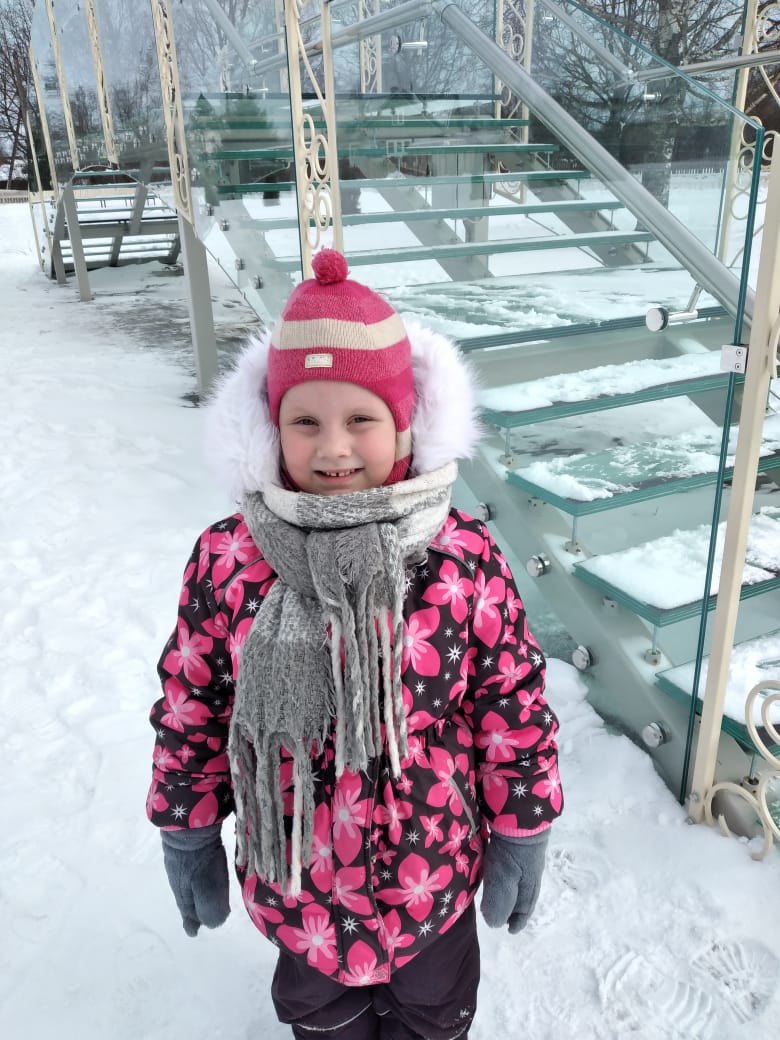 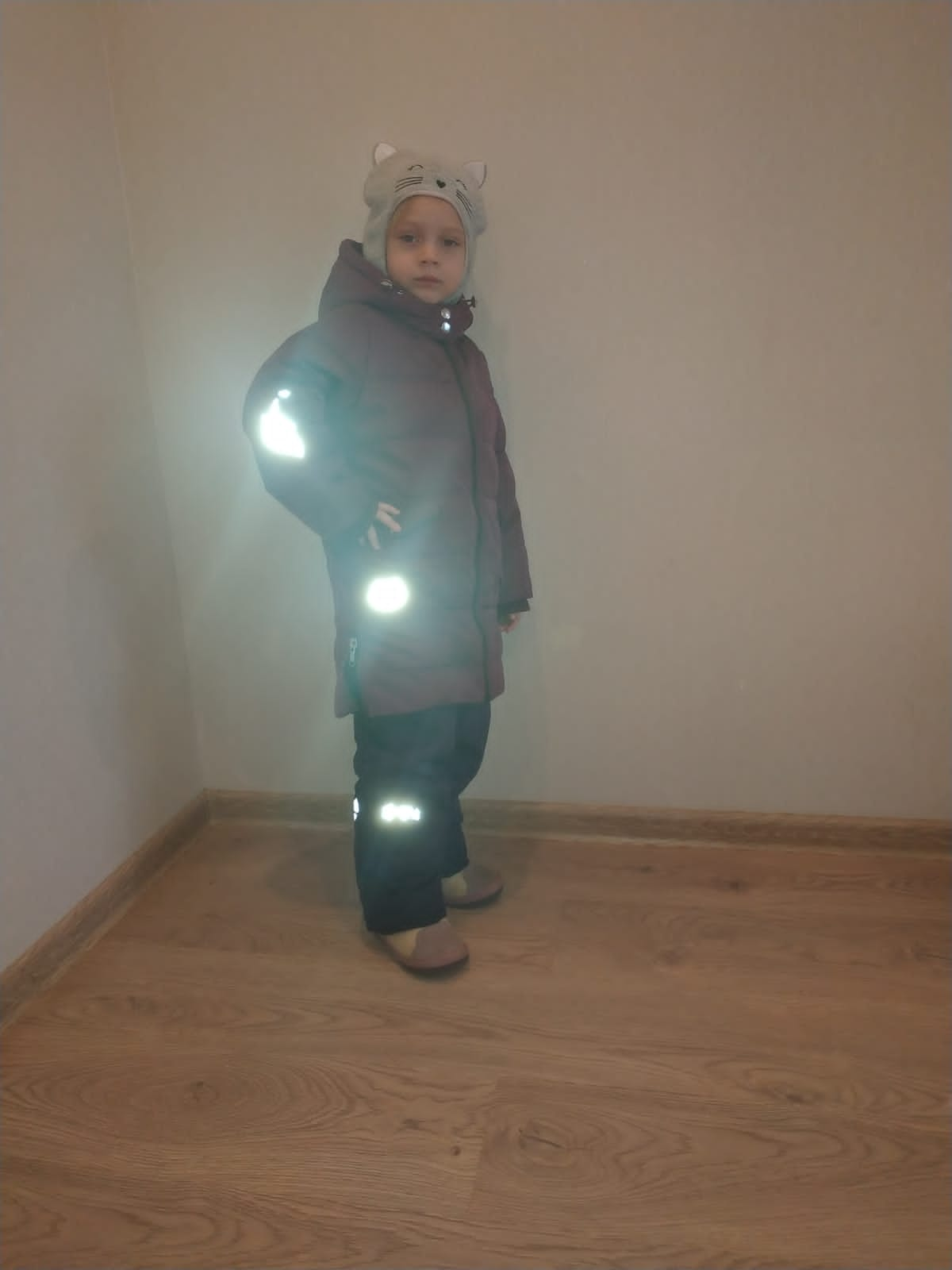 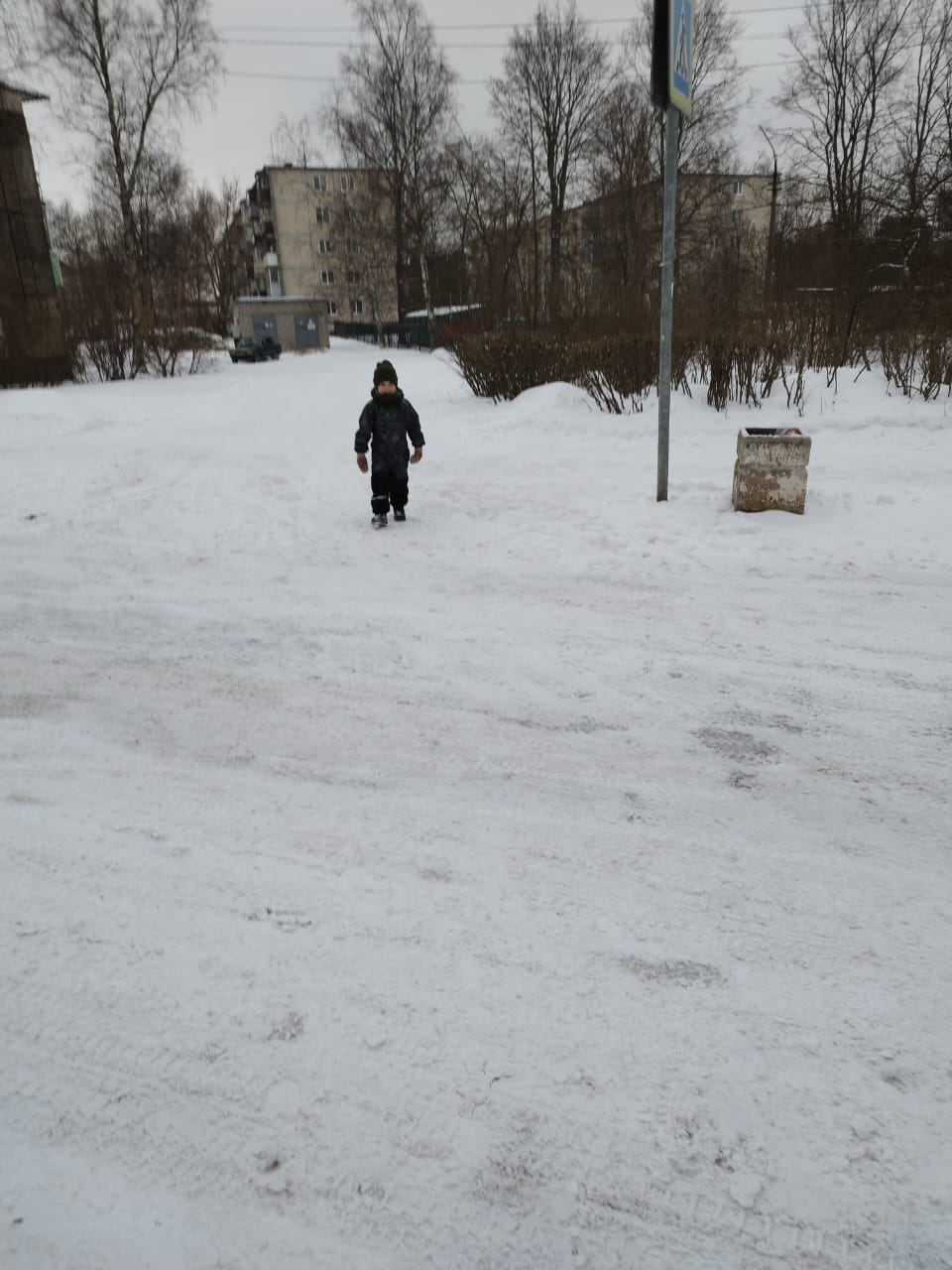 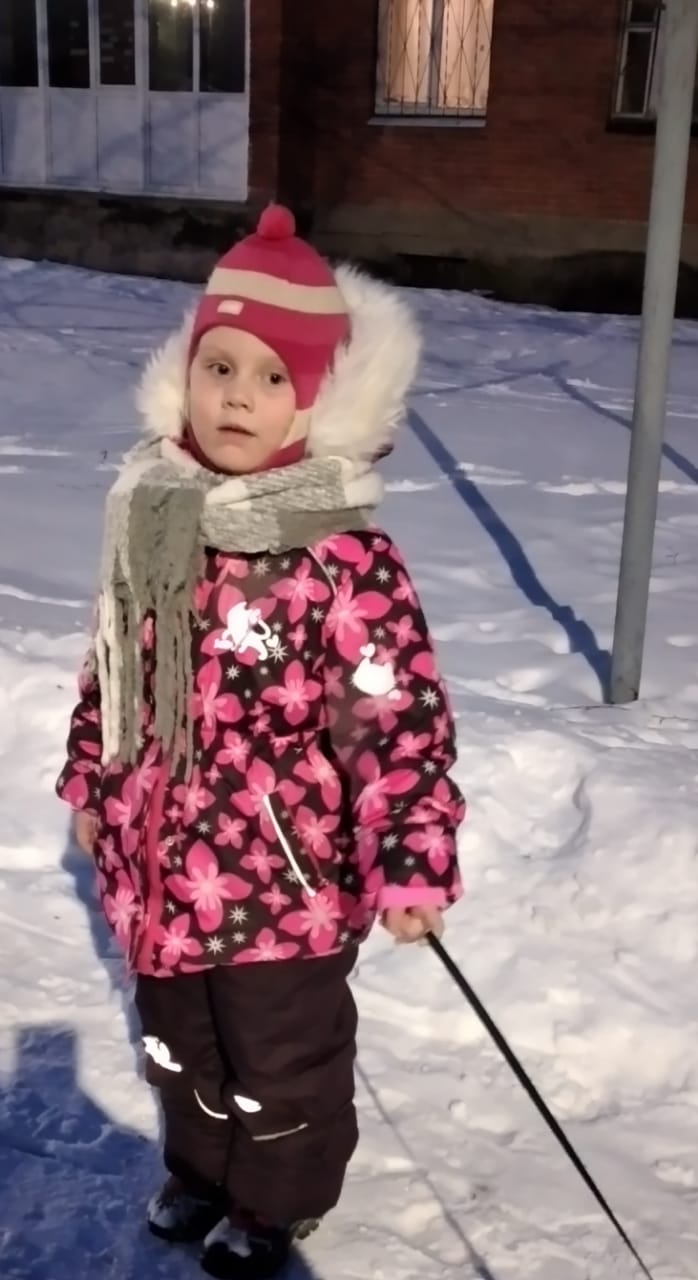 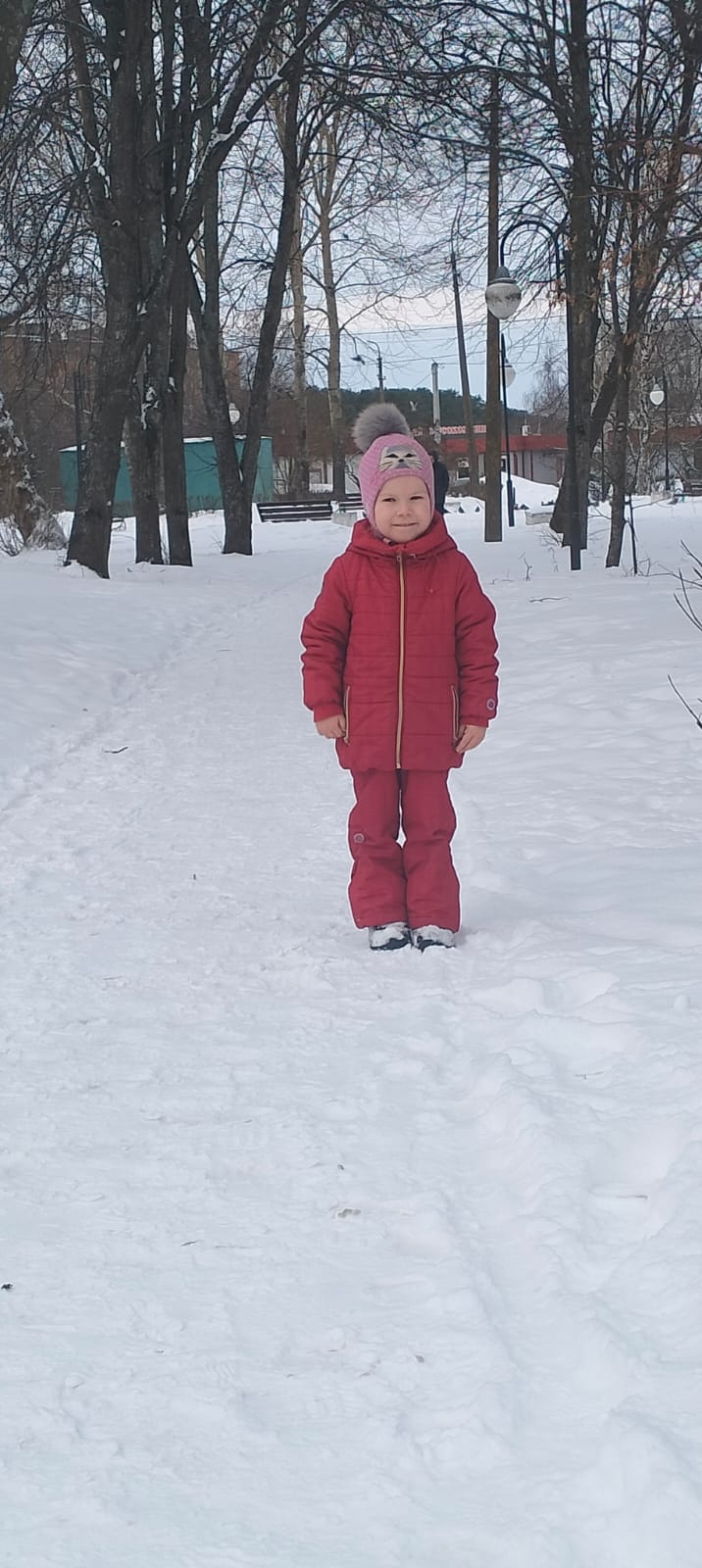 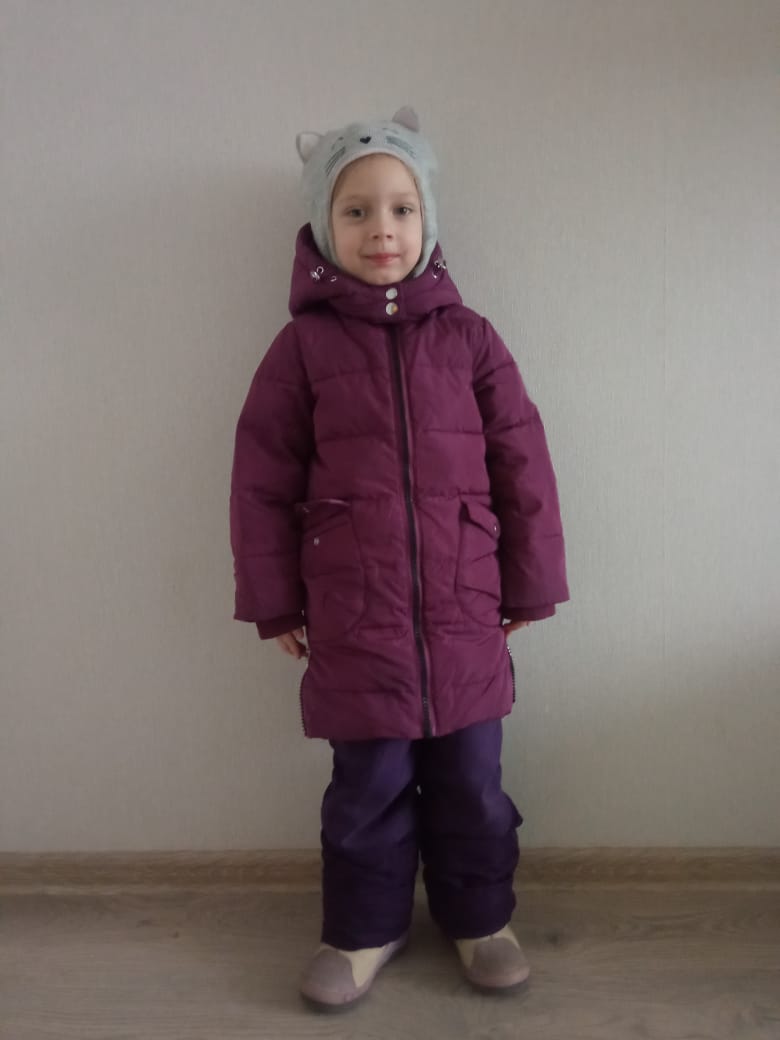 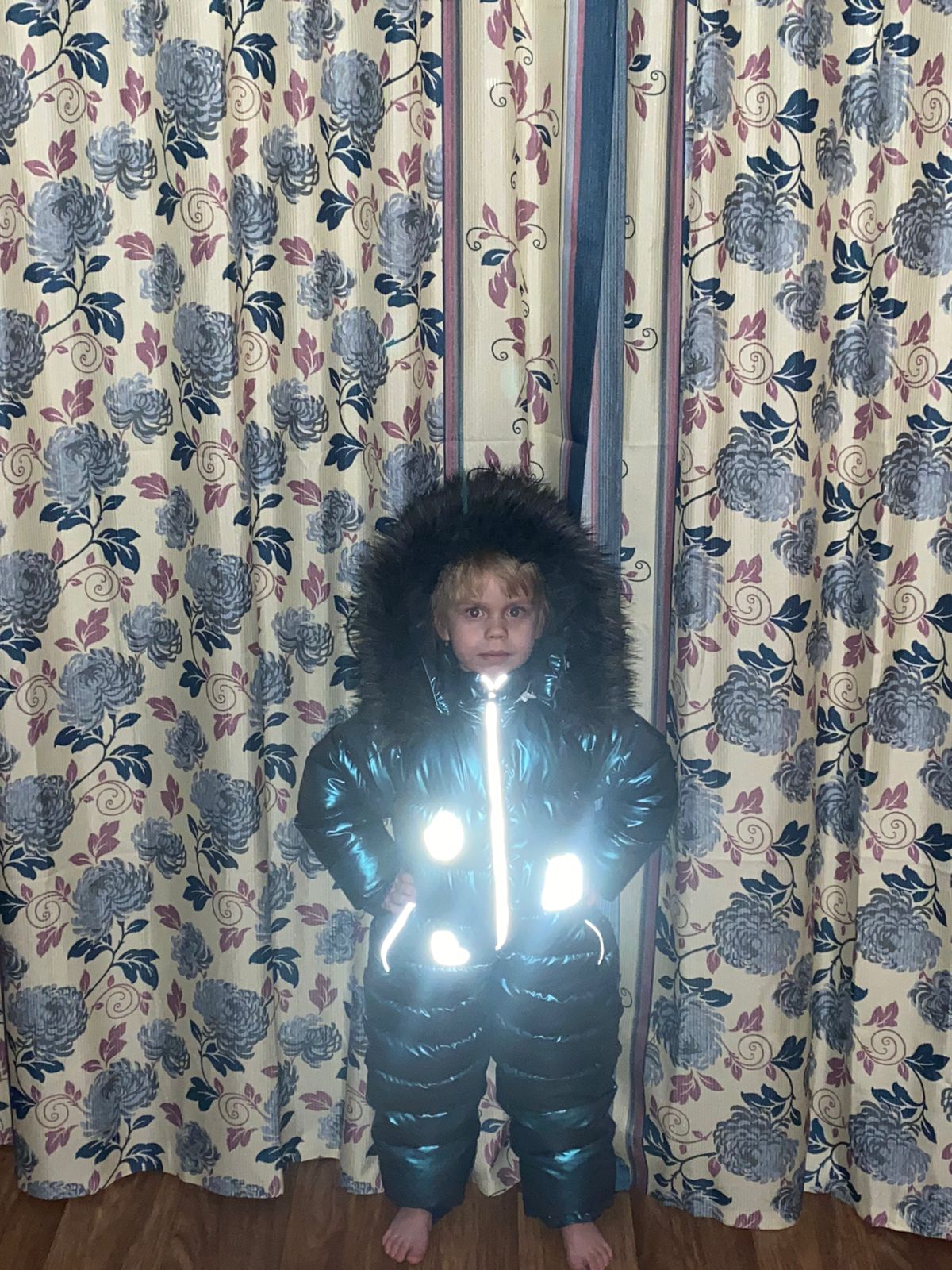 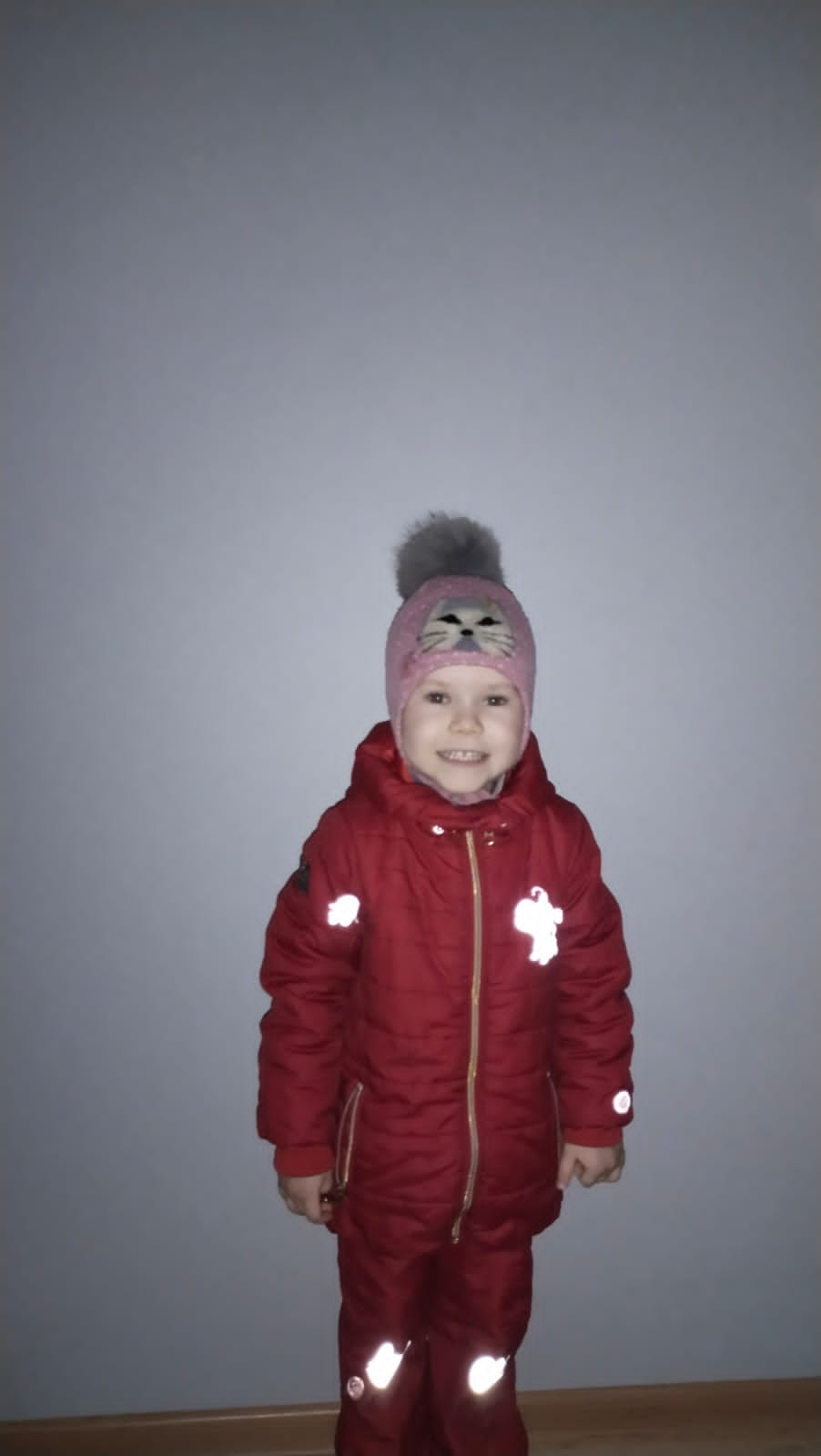